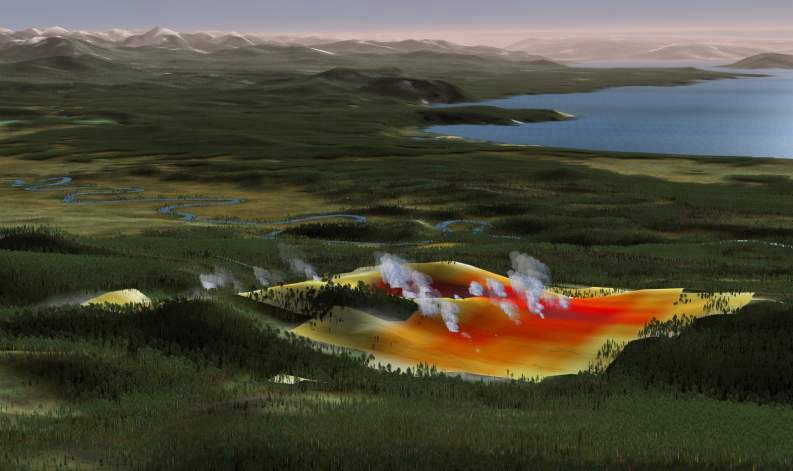 Bottom-up landscape science and visualizationfor wildlife management at Yellowstone NP and Carmel Bay(Systems Integration and Visualization of Yellowstone)Fred Watson1*, Collaborators: Bob Garrott2*, PJ White3*, Susan Alexander1*,Rick Wallen3, Wendi Newman1, Thor Anderson1, Tom Thein1, Jon Detka1, Alberto Guzman1,Claire Gower2, Jason Bruggeman2+, Matt Becker2, Sally Plumb3, Chris Geremia3 James Lindholm1*, Rick Starr4, Jessica Watson11California State University Monterey Bay, 2Montana State University Bozeman, 3Yellowstone National Park, 4Moss Landing Marine Labs, *Principal Investigators, +Formerly Presented at NASA Biodiversity and Ecological Forecasting Team MeetingMay 7th 2009, New York, NY
Funding: NASA NCC2-1186 & NCC13-03009,NSF DEB 0074444 & DEB-0413570, NPS, NOAA (California Sea Grant)
EcoViz: Ecosystem Science and Visualization
[Speaker Notes: Abstract:
We have developed a variety of landscape modeling and visualization products for Yellowstone National Park in support of Visitor Interpretation, Research, and Park Management. One such product that we well demonstrate at this meeting is an Interactive Kiosk that is part of the new Canyon Visitor Education Center in Yellowstone. The kiosk takes visitors on a 'Virtual Interpretive Trail' through the Yellowstone landscape. Visitors chose to 'fly' from one place to another in a virtual reality setting; stopping at points of interest where they may choose to view relevant video stories. The idea is that the virtual trail recalls a metaphor with a conventional interpretive trail, although because it's virtual, it enables the visitor to traverse vast landscapes and whole seasons in just a few seconds. The product at Canyon Village centers on following the annual bison migration cycle, and the life history stories that accompany this journey. It is intended to add informed value to visitors' real experiences with bison in the Park. We argue that products of this kind have wide-reaching applications within Protected Areas throughout the world.]
Broad,  Robust, Efficient
But potentially more difficult to identify linkages between specific management environments and data products (?)
This project
More focused, decisions realized within project timeframe
But difficult to scale up & generalize
Therefore costly
Scale-dependency of interactions betweenecology, administration, and outcomes
D
B
Agency
Management scale
A
C
Staff
Species
Decisions
Ecological scale
Outcome scale
Ecosystem
Policies
Scale-dependency of interactions betweenecology, administration, and outcomes
D
B
Agency
Management scale
A
C
Staff
Species
Decisions
Ecological scale
Outcome scale
Ecosystem
Policies
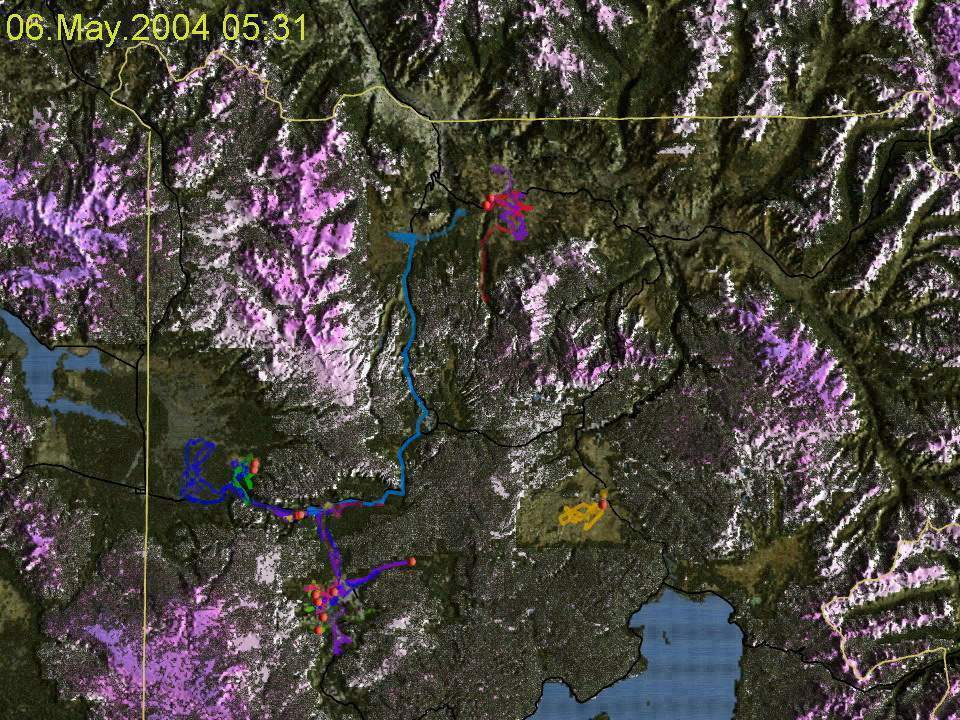 EcoViz: YellowstoneEcosystem Science and Visualization
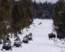 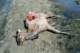 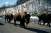 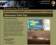 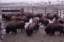 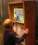 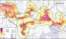 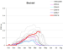 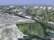 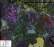 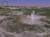 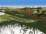 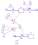 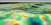 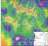 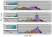 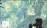 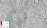 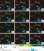 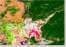 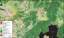 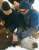 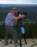 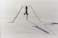 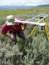 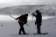 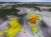 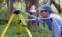 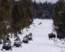 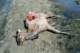 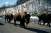 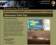 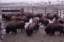 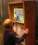 Journal
papers
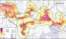 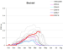 Book
chapters
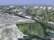 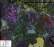 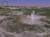 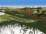 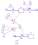 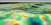 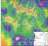 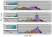 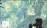 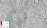 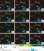 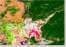 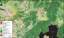 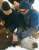 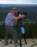 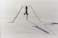 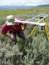 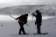 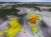 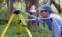 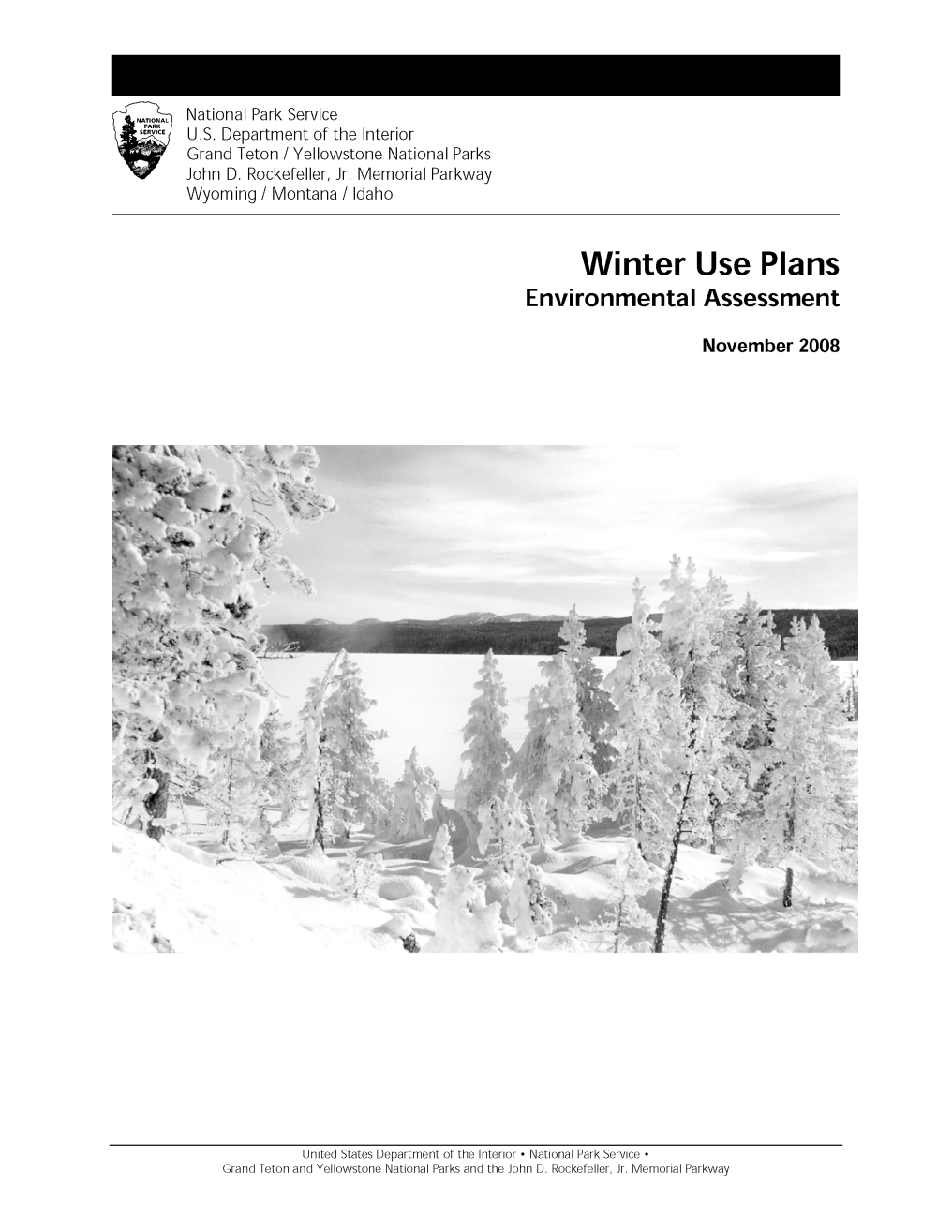 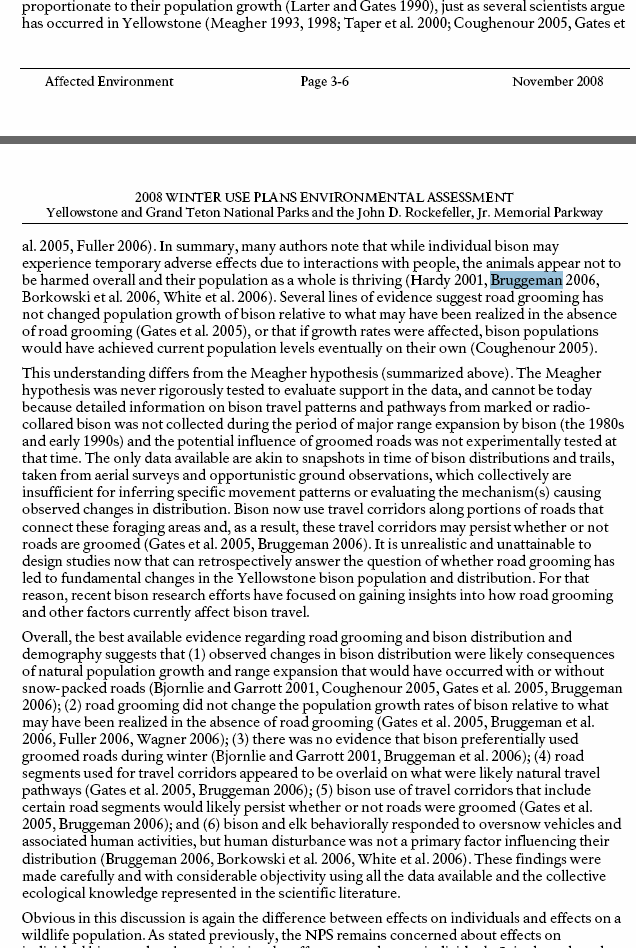 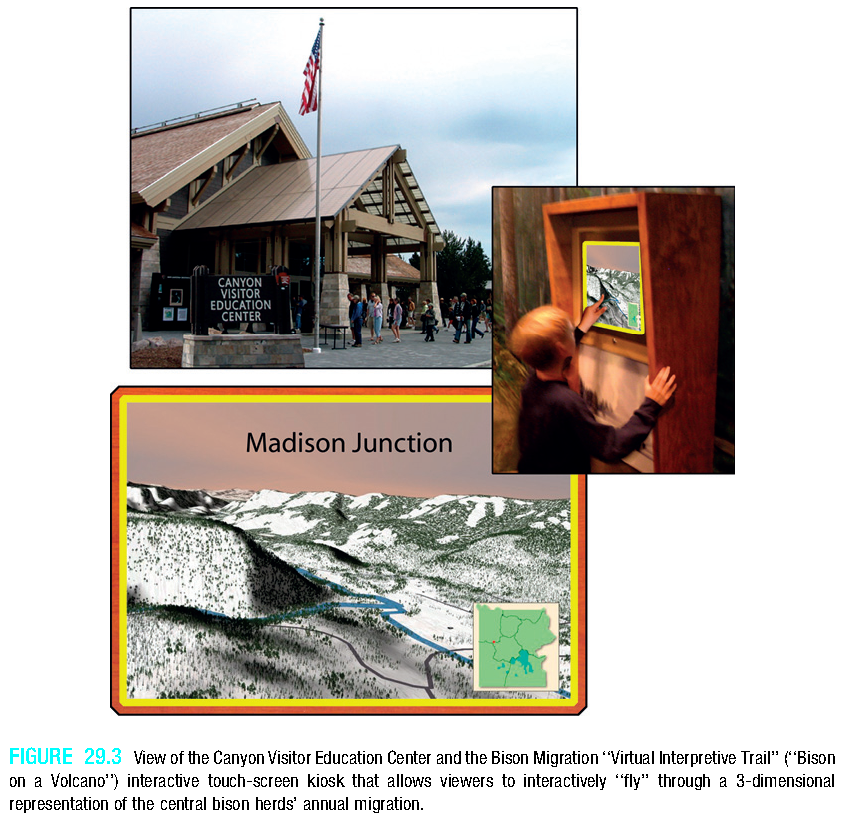 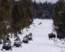 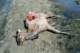 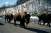 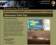 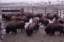 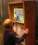 Journal
papers
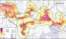 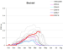 Book
chapters
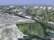 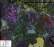 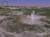 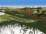 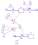 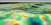 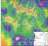 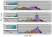 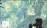 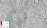 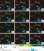 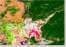 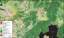 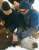 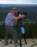 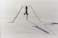 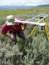 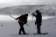 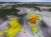 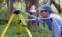 Rockfish movement and habitat inCarmel Bay, California
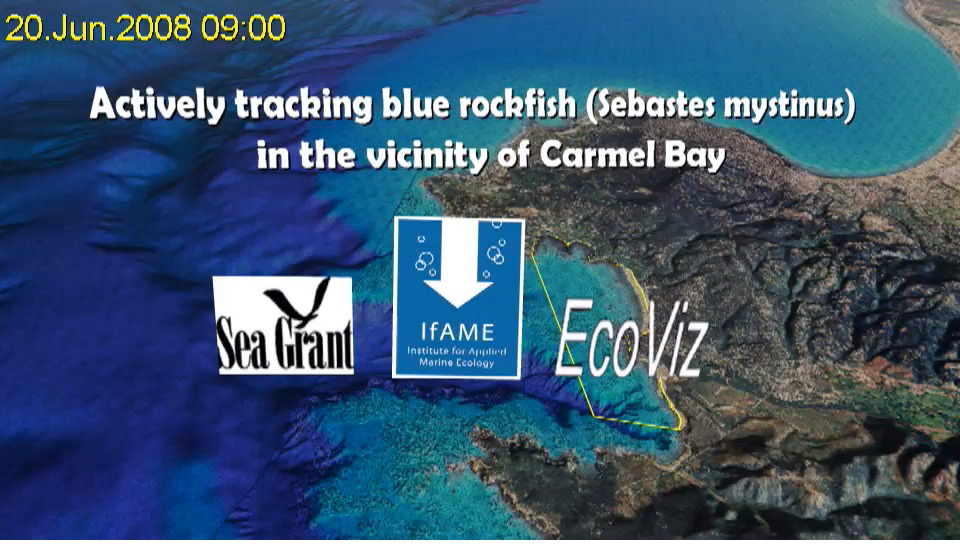